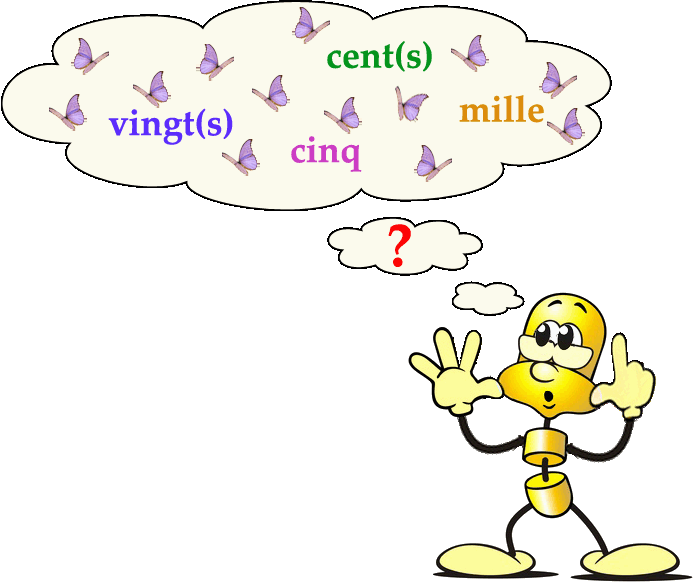 Les adjectifs numéraux
Présenté par Krystel Beaulieu-Thibault
Et remis à Martine Théberge
Il y a deux types d’adjectifs numéraux
Les adjectifs numéraux cardinaux
Les adjectifs numéraux ordinaux
Les adjectifs numéraux ordinaux
Ils expriment un rang.
Ils sont formés avec l’ajout du suffixe “ième” aux cardinaux correspondants (dix=dixième, cent=centième, etc.).
Il ne faut pas les confondre avec les adverbes numéraux qui sont aussi dérivés de ces formes- deuxièmement, dixièmement, etc.
Ils s’accordent avec le nom qu’ils qualifient (Les centièmes parties).
On rattache aux ordinaux les noms: simple, double, triple, quadruple, centuple, dizaine, centaine, etc.
Quelques exemples d’adjectifs numéraux ordinaux
C’est la cinquième fois qu’elle lui répète cette phrase.
La première personne à arriver gagnera.
Les adjectifs numéraux cardinaux
Ils peuvent être de forme simple (trois, quatre, cinq).
Il peuvent être de forme complexe (trente-cinq, quarante-deux). 
Pour les complexes, on place un trait d’union à ceux qui sont plus petit que cent, sauf s’ils sont joint par “et”.
Ils sont invariables à troise exceptions près ( “un” qui varie de genre, “cent” et “vingt” varie en nombre).
“Cent” et “vingt” s’écrivent avec un “s” lorsqu’ils sont multipliés et qu’ils terminent le nombre.
Quelques exemples d’adjectifs numéraux cardinaux
Il m’a demandé d’amener trois cents dollars pour payer mon appartement.
Je t’ai donné quatre-vingt tois dollars pour payer ce jeu rare.
Je sais que tu as quatre-vingts dollars dans tes poches.
Cet appartement coûte six cent dix dollar par mois.